Муниципальное бюджетное общеобразовательное учреждение «Лицей современных технологий управления №2»  г. Пензы
II городской открытый математический практико-ориентированный конкурс-игра «Приключения Архимеда», посвященный Десятилетию науки и технологий.

Моделирование композиции,  составленной из стереометрических фигур, их частей и комбинаций
Условие
Дана пирамида ABCDS у которой известна длинаоснования-20см, ширина основания-15см, боковоеребро пирамиды SD-25см перпендикулярно плоскости основания
Перечень задач
1 Найти диагонали основания если ABCD - прямоугольник
2 Найти боковые рёбра пирамиды3 Найти площади всех граней пирамиды
4 Найти площадь пирамиды5 Найти площадь сечения, проходящего через диагональ BD и вершину S
6 Найти площадь сечения, проходящего через диагональ AC и вершину S7 Найти площадь сечения, проходящего паралельно основанию через середины боковых рёбер (A,B,C,D)8 Найти K(коэффициент подобия) у фигур ABCD и A B C D
9 Найти площадь сечения A B C D10 Найти острые углы в треугольниках ADS   BDS   CDS
1
1
1
1
2
2
1
1
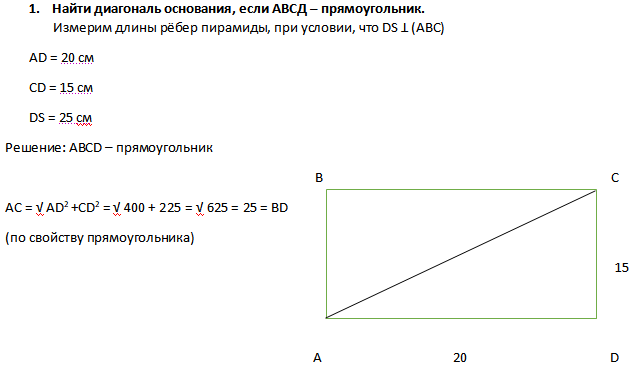 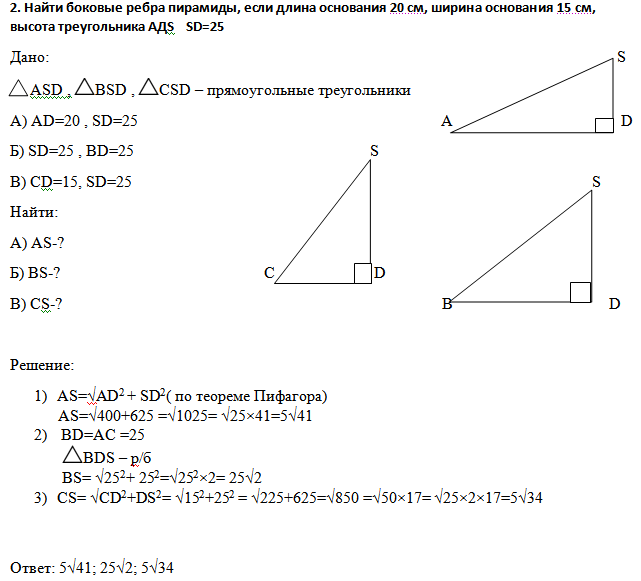 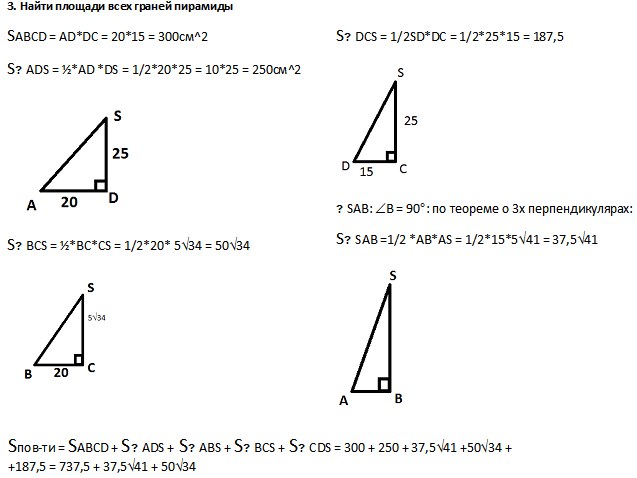 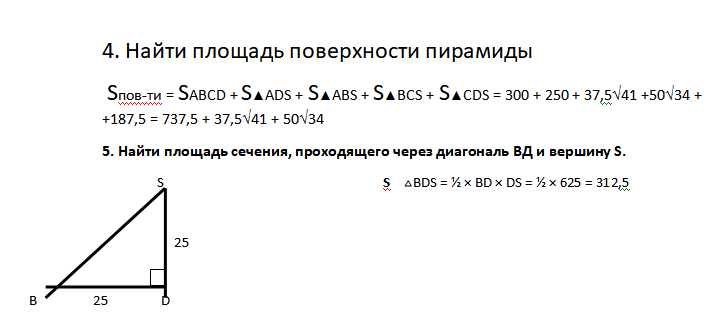 Дано
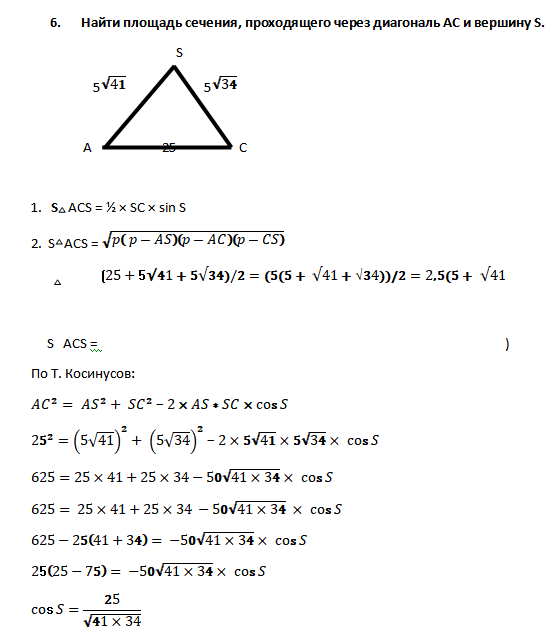 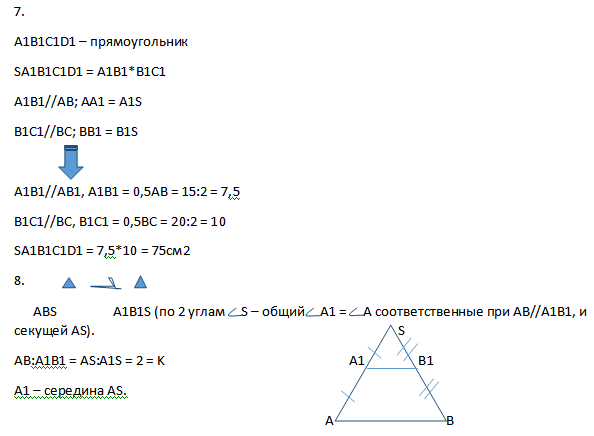 25
Х AS
9
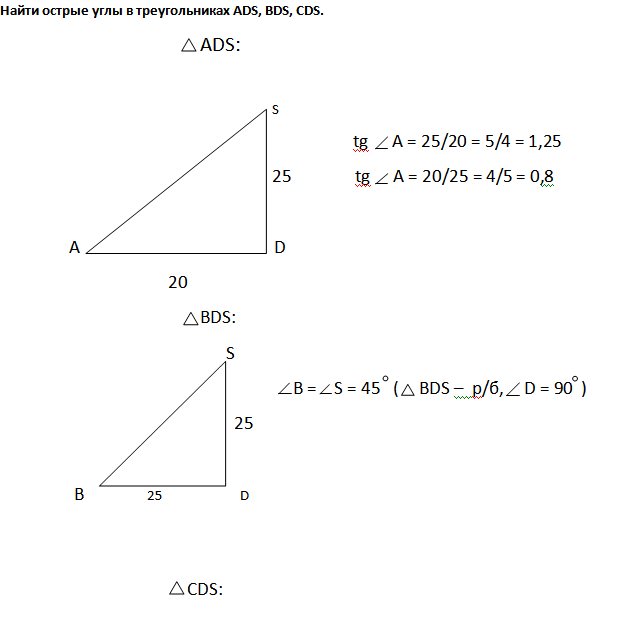 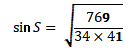 S
S
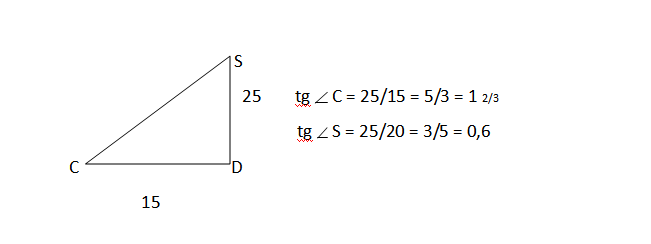 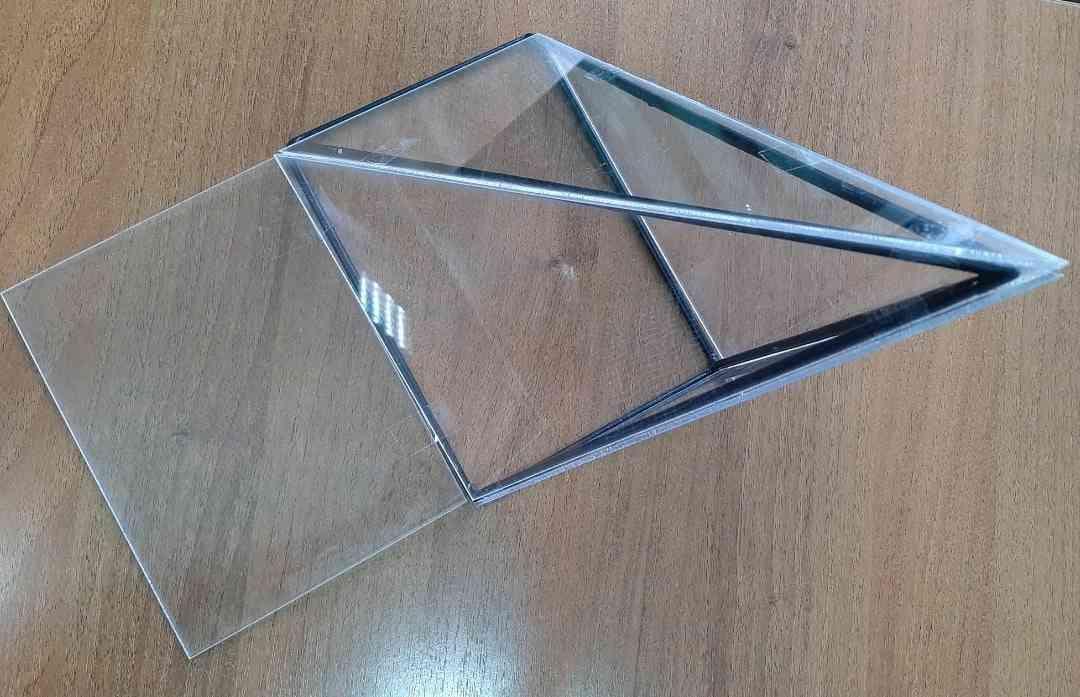 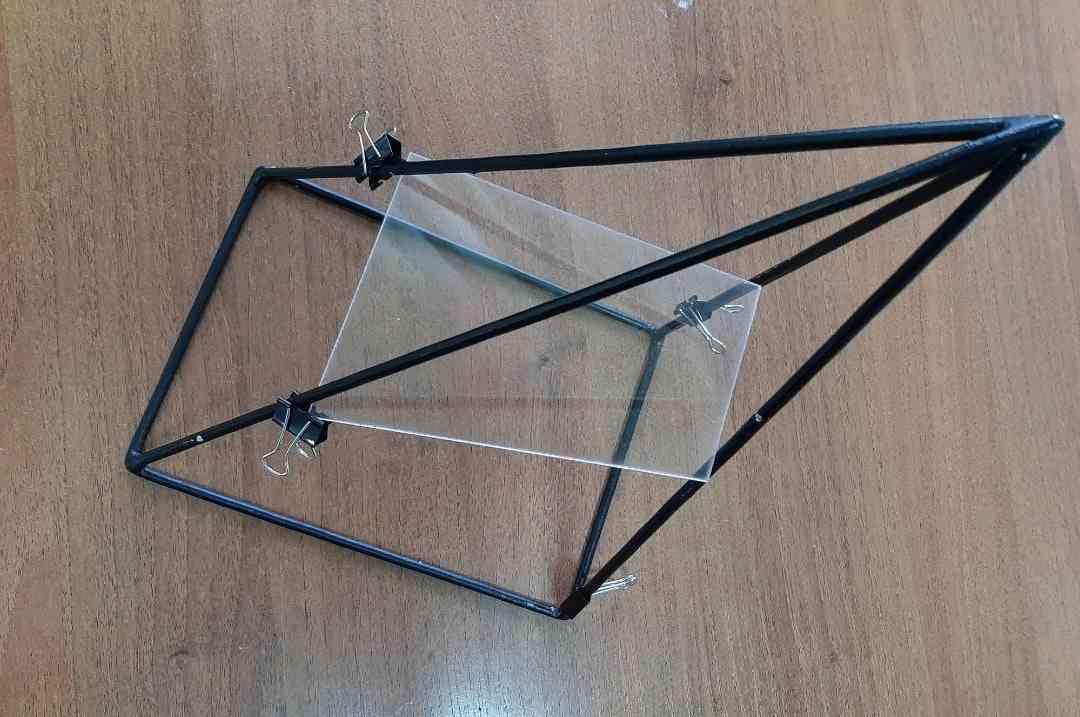 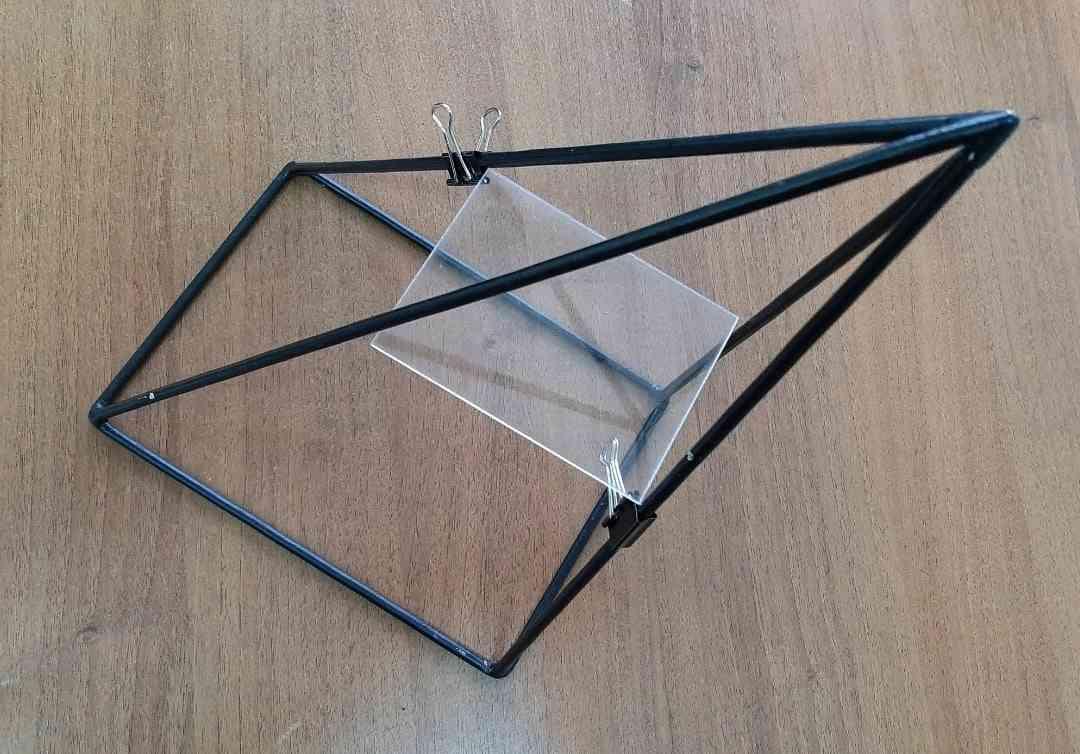 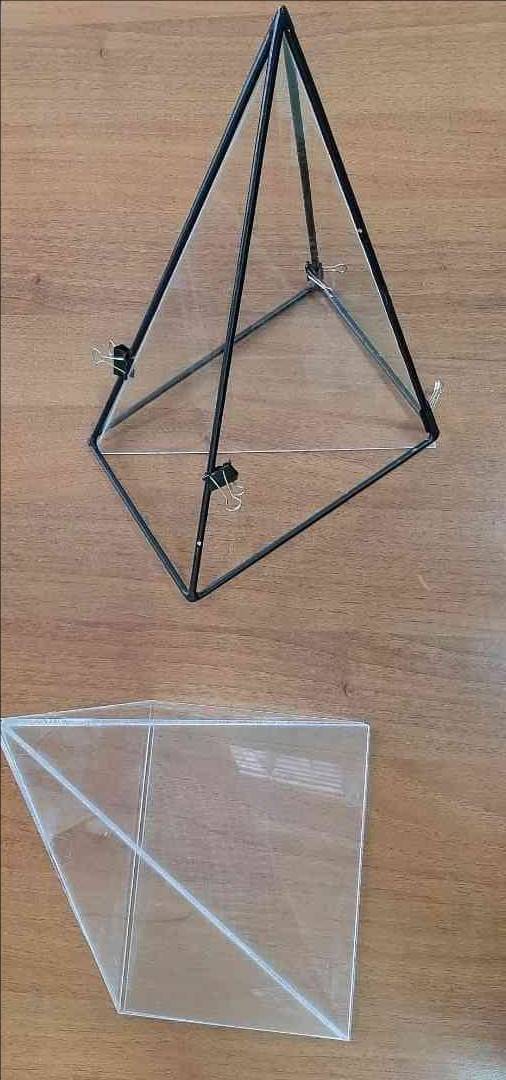 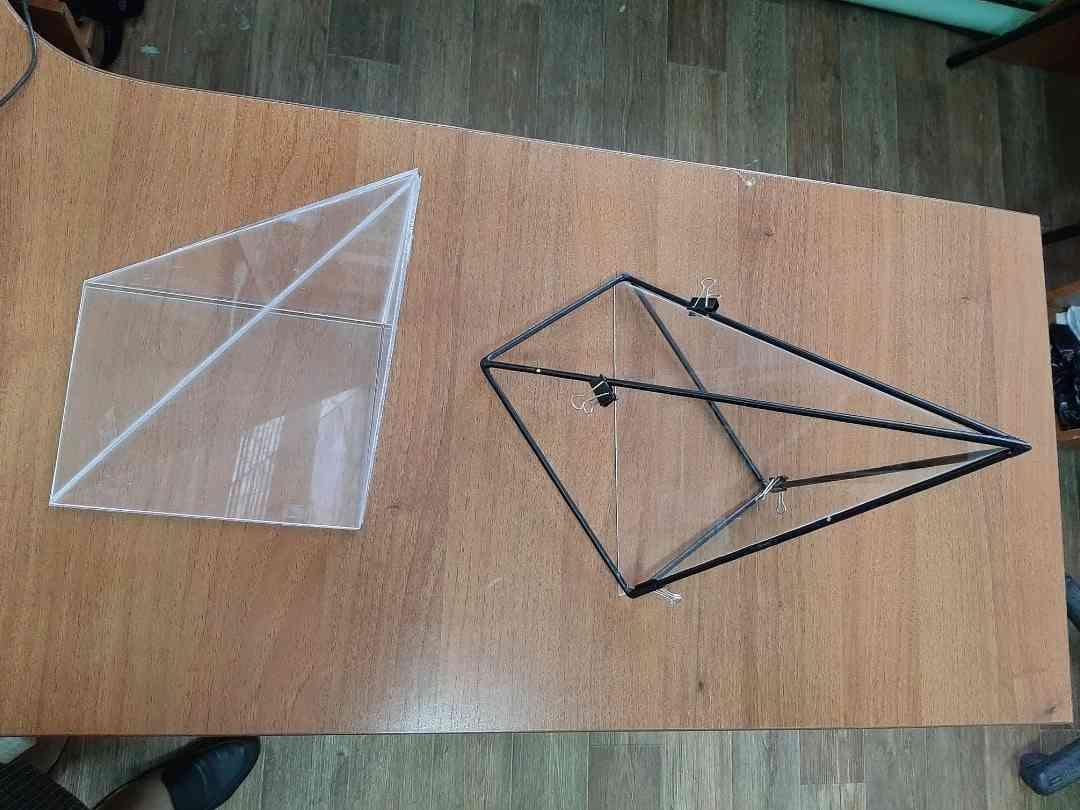 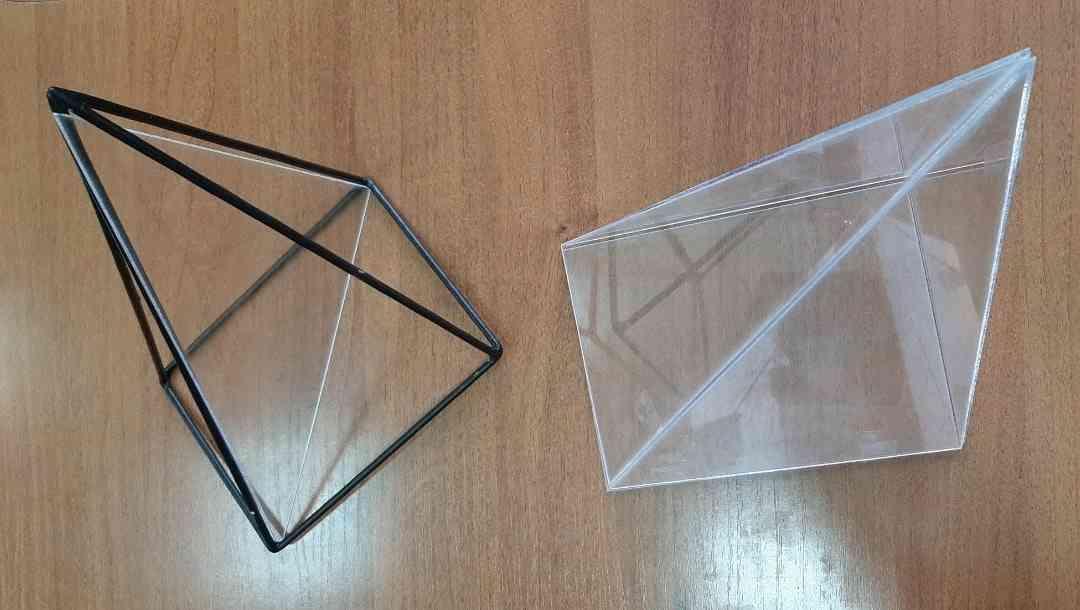